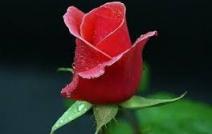 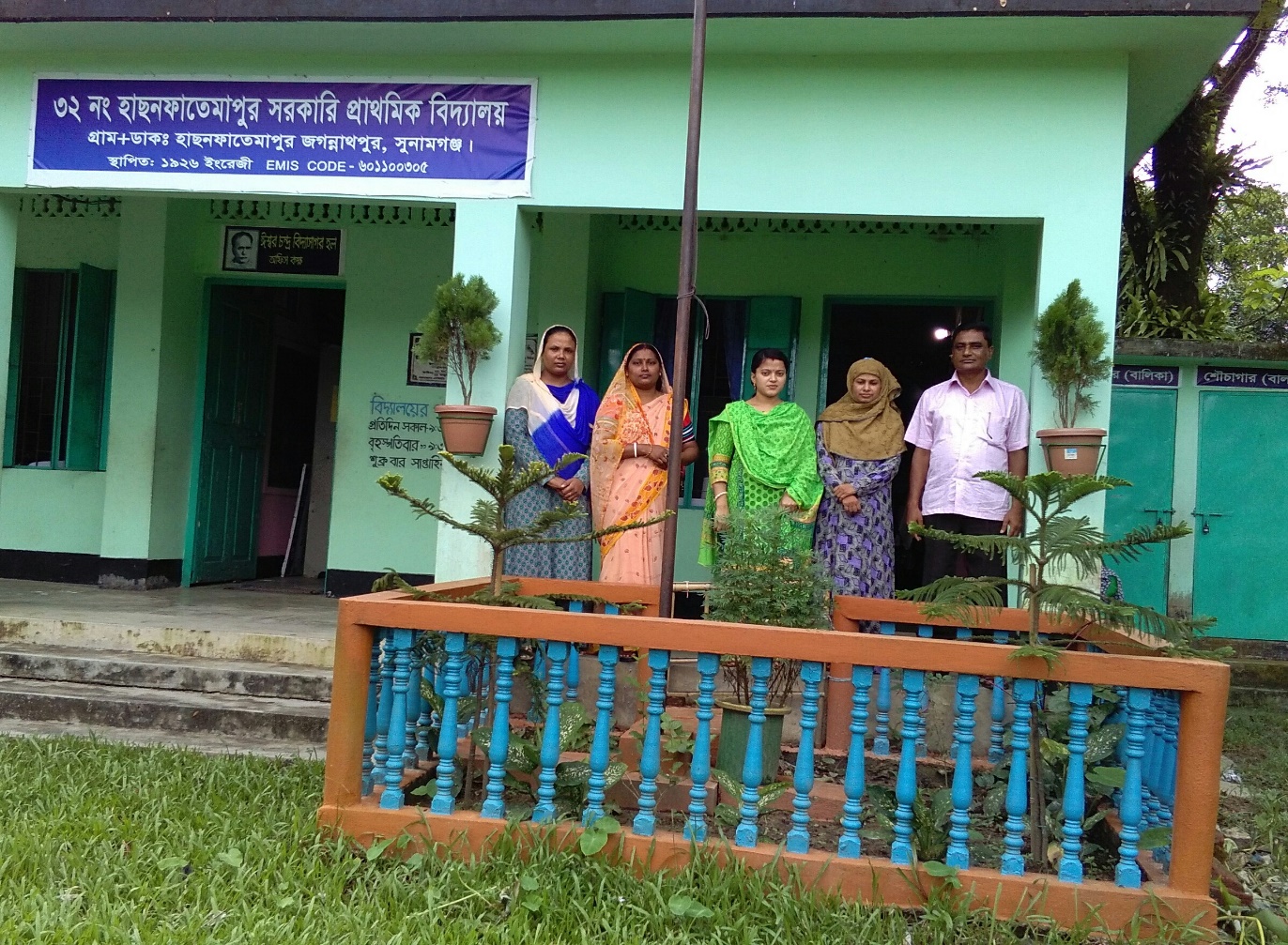 সবাইকে লাল গোলাপ শুভেচ্ছা।
সবাই ভালো আছ-তো !
আমিও ভালো আছি ।
পরিচিতি
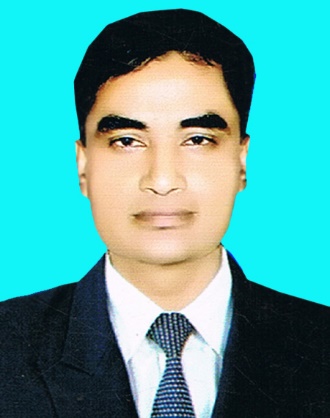 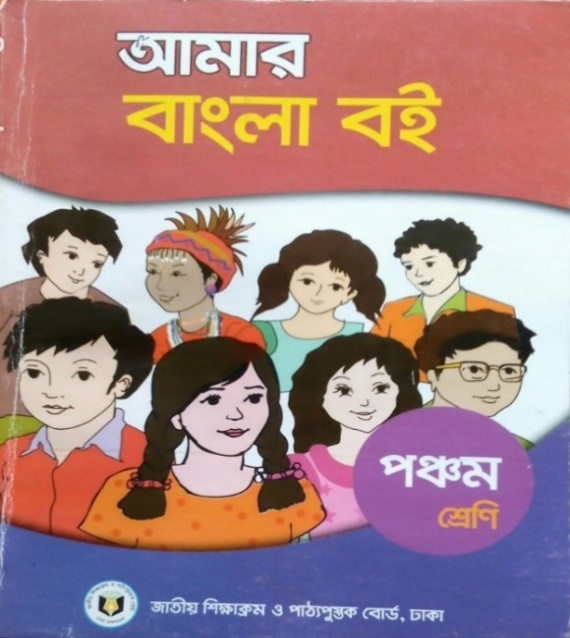 ক্লিক করুন
নাম
পদবী
কর্মস্থল
প্রধান শিক্ষক
ধীরেন্দ্র তালুকদার
হাছনফাতেমাপুর সরকারি প্রাথমিক বিদ্যালয়,জগন্নাথপুর,সুনামগঞ্জ ।
এই ছবিটি ভালো করে দেখ এবং চিন্তা করে পাশের জনের সাথে আলোচনা করে বলো কীসের ছবি ?
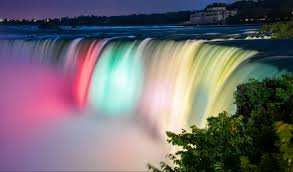 তোমাদের ধারণা প্রায় ঠিক । আজ শিখব---
পাঠ – দেখে এলাম নায়াগ্রাপাঠ্যাংশ-তোমরা নিশ্চয়ই জলপ্রপাতের কথা শুনেছ ?- - -           ঝর্ণার জলও গড়াতে গড়াতে ক্রমশ নদী হয়ে যায় ।   	(পৃষ্ঠা-৯৪)
শিখনফল-পাঠ শেষে শিক্ষার্থীরা যা অর্জন করবে - - -১.৪.২  যুক্তব্যঞ্জন ব্যবহার করে নতুন নতুন শব্দ লিখবে, ১.৩.৩ শুদ্ধ উচ্চারণে প্রশ্ন করতে ও উত্তর দিতে পারবে,২.৩.৩ পাঠ্যবইয়ের গল্প পড়ে মূল ভাব লিখতে পারবে।
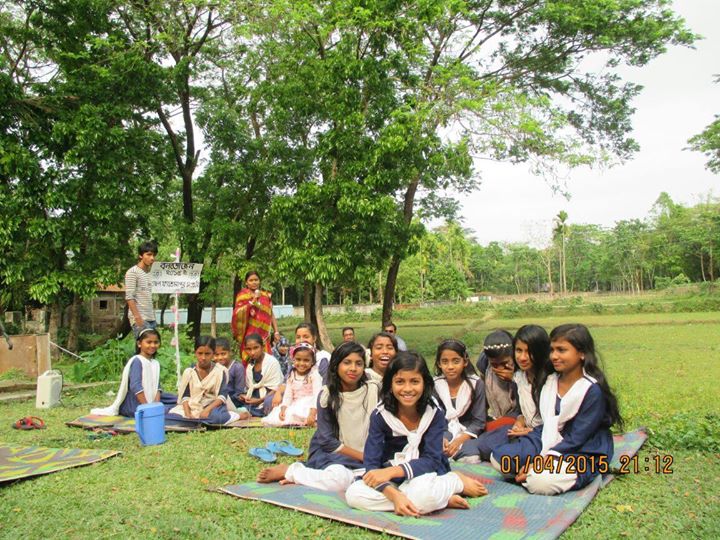 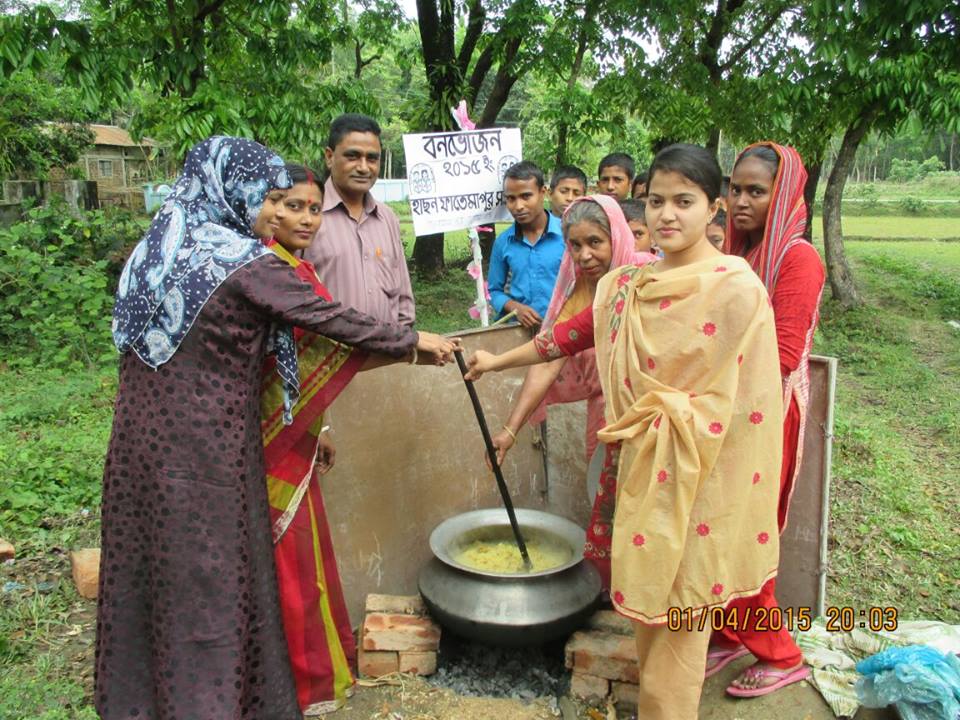 এই ছবি দুটিতে কী বুঝা যাচ্ছে ?
বনভোজনের ছবি।
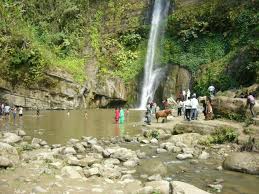 এই ছবিটি সম্পর্কে একজন একজন করে তোমার ধারণা ব্যক্ত কর ।
ইহা মাধবকুণ্ডের ঝর্ণা।   বাংলাদেশের মৌলভী বাজার জেলার বড়লেখায় অবস্থিত।
ইহা কী ?
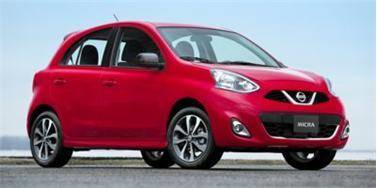 কার বা ছোট গাড়ী । এই গাড়ীতে ৪/৫ জন করে মানুষ যাতায়াত করতে পারে ।
এই গাড়ীটি কী ছোট না বড় ?
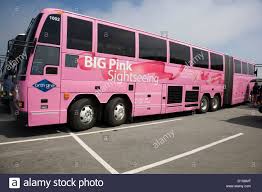 এই গাড়ীটি অনেক বড় । ইহা কানাডার একটি গাড়ীর ছবি । দূরের রাস্তা বড় গাড়ীতে যেতে হয় ।
এই রাস্তাটি দেখতে কেমন ?
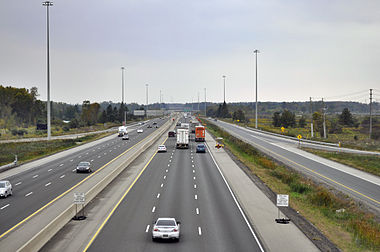 এই রাস্তাটি দেখতে খুব সুন্দর। ইহাকে ওয়ান ওয়ে বা একমূখী রাস্তা বলে ।
এই ছবিটি সম্পর্কে তোমার  ধারণা বলো ।
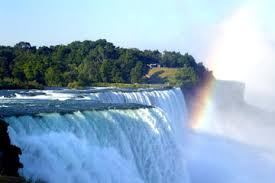 এই ছবিটি হচ্ছে কানাডার জলপ্রপাত ।
শিক্ষার্থীরকার্যাবলী-
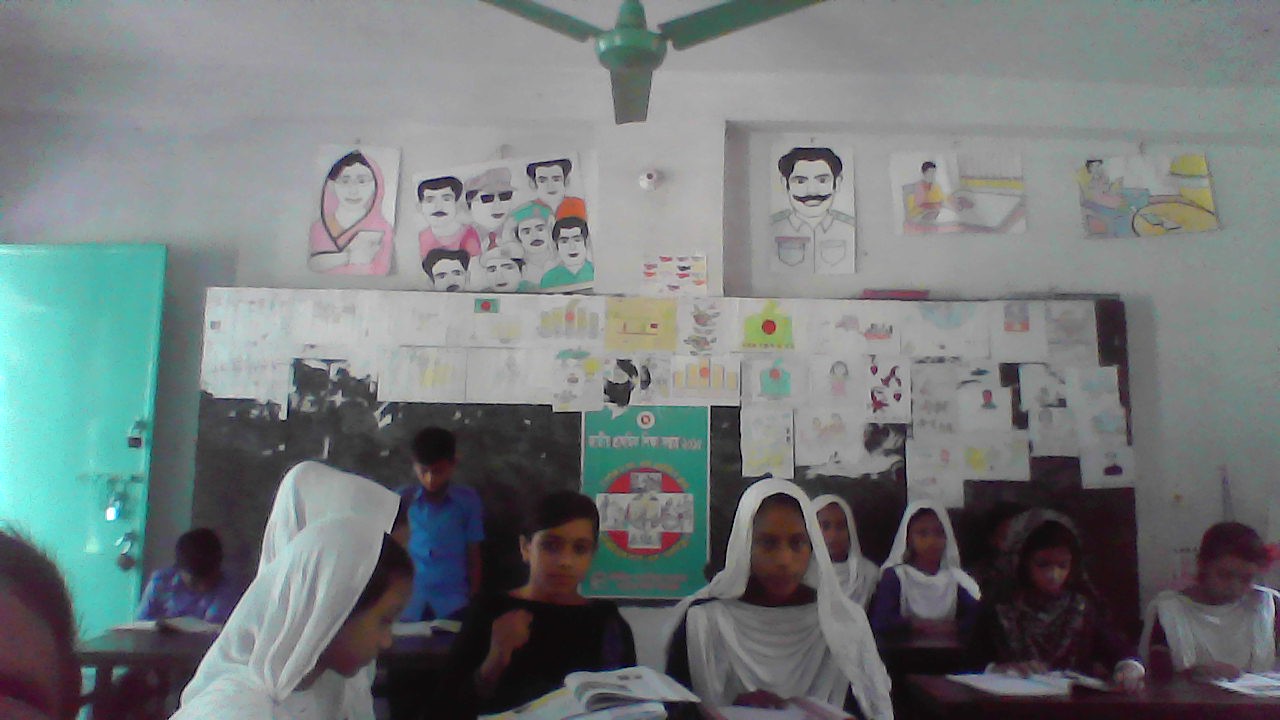 দলীয় কাজ –  দলের নাম- (১)           ঝর্ণা , (২)           জলপ্রপাত ।কাজ- প্রত্যেক দল পাঠ্যাংশ থেকে ৫টি করে প্রশ্ন তৈরি করে খাতায় লিখ এবং একদল  প্রশ্ন কর অন্যদল উত্তর দাও ।
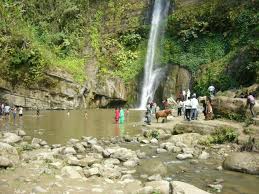 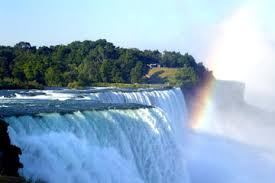 জোড়ায় কাজ-জলপ্রপাত দেখতে কোথায় এবং কীভাবে যেতে হবে আলোচনা করে তা ৫টি বাক্যের মধ্যে লিখ ।
একক কাজ- পাঠ্যাংশে তোমার নিকট নতুন মনে হয় এমন শব্দ খুঁজে খাতায় লিখ ।
মূল্যায়ন-(১) নিচের যুক্তবর্ণ ভেঙ্গে দুটি করে শব্দ লিখ –ণ্ট=ন্ধ=ঙ্গ=ক্র= ন্তু=
ণ
+
ট
=
=
ধ
+
ন
+
=
গ
ঙ
+
=
ক
র ফলা
=
+
তু
ন
মূল্যায়ন-	২। অনুচ্ছেদের মূলভাব ৫টি বাক্যে লিখ ।	৩। ঝর্ণা কী ? ৩টি বাক্যে প্রকাশ কর ।	৪। জলপ্রপাত কী ? ৩টি বাক্যে প্রকাশ কর ।	৫। বৃষ্টির সময় যে পানি ছাদ বা চাল থেকে পড়ে তা ঝর্ণা 	     	    না জলপ্রপাত ।	৬। তোমার দেখা বা গল্প শোনা ১টি ভ্রমনের বর্ণনা ৫টি 	   	    বাক্যে লিখ ।
বাড়ীর কাজ-ঐতিহাসিক স্থান
সম্পর্কে একটি রচনা ২০০ শব্দের মধ্যে লিখে এনো ।
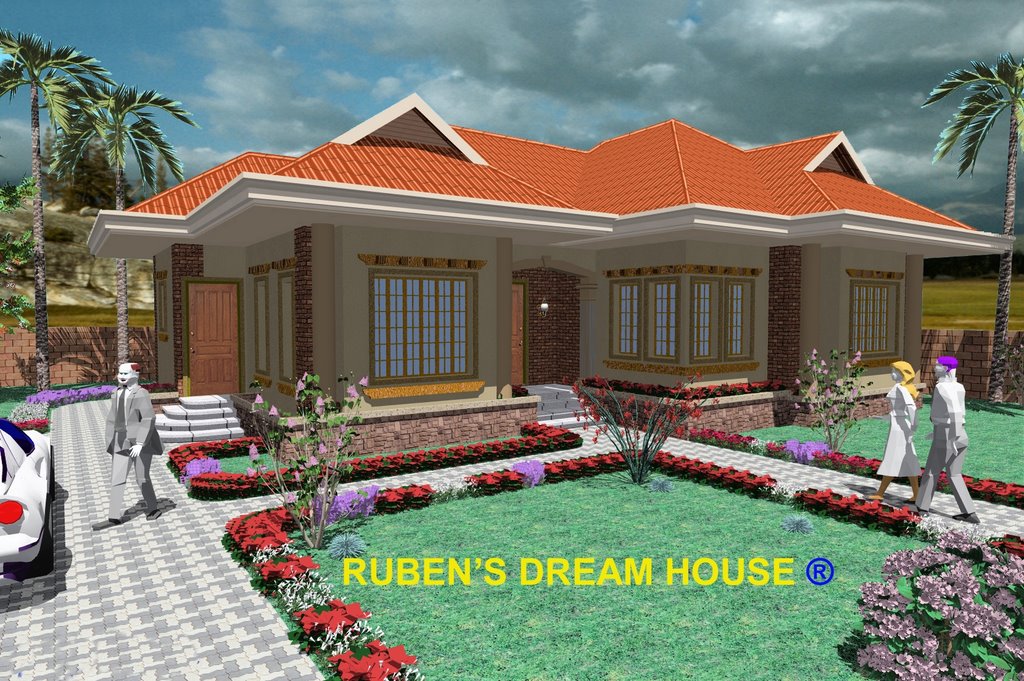 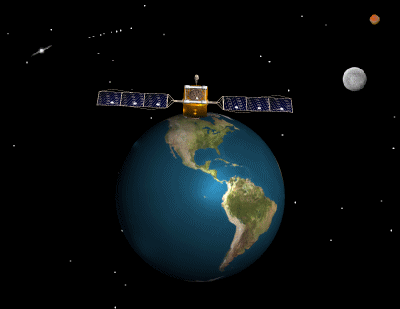 আজকের মতো এখানেই শেষকরলাম । দেখা হবে পরবর্তী ক্লাসে।ধন্যবাদ সবাইকে ।